Scorecard-
Aligning Channel & Portfolio
Establish the synergy between channel and portfolio alignment .
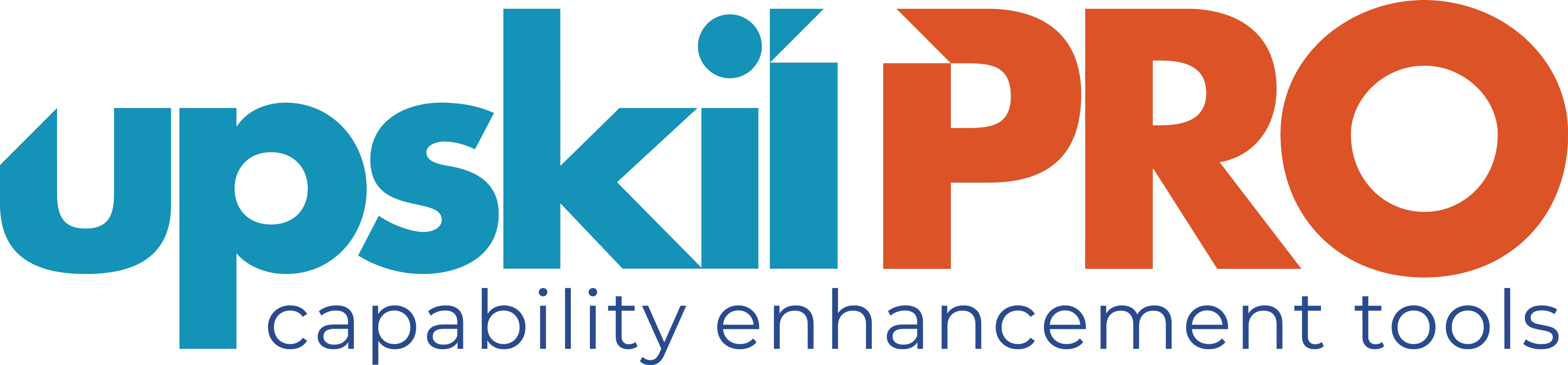 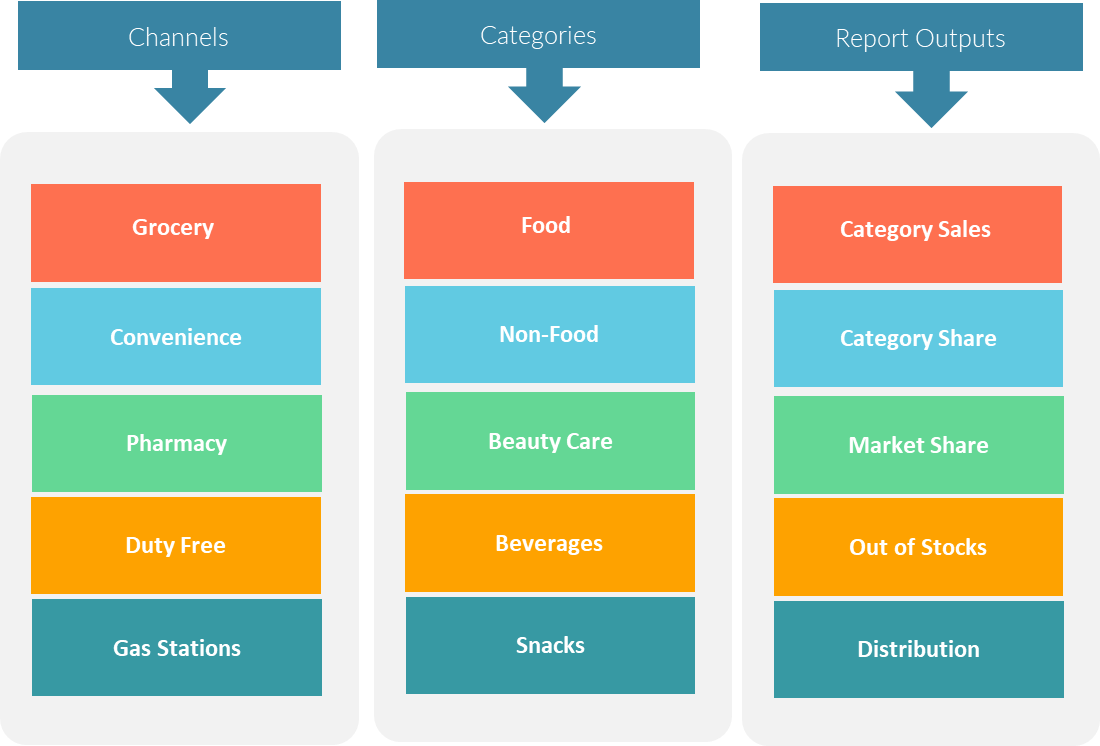 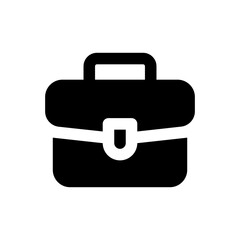 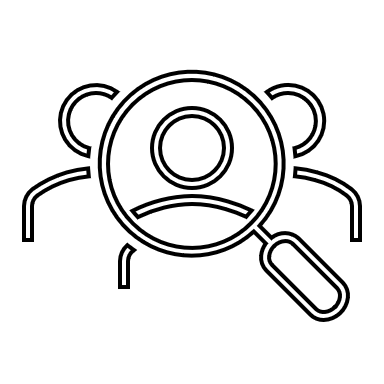 UpskilPRO e Institute for Sales & Marketing
Tools, Content & Templates 
Hand built using experience & insight
Channel Portfolio 
Scorecard – Aligning channel and portfolio
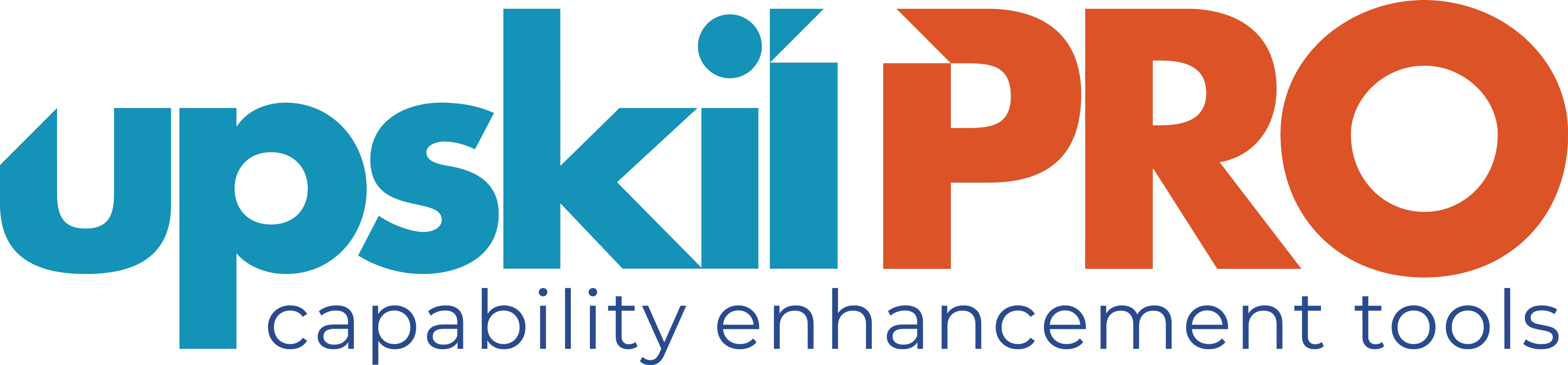 2002
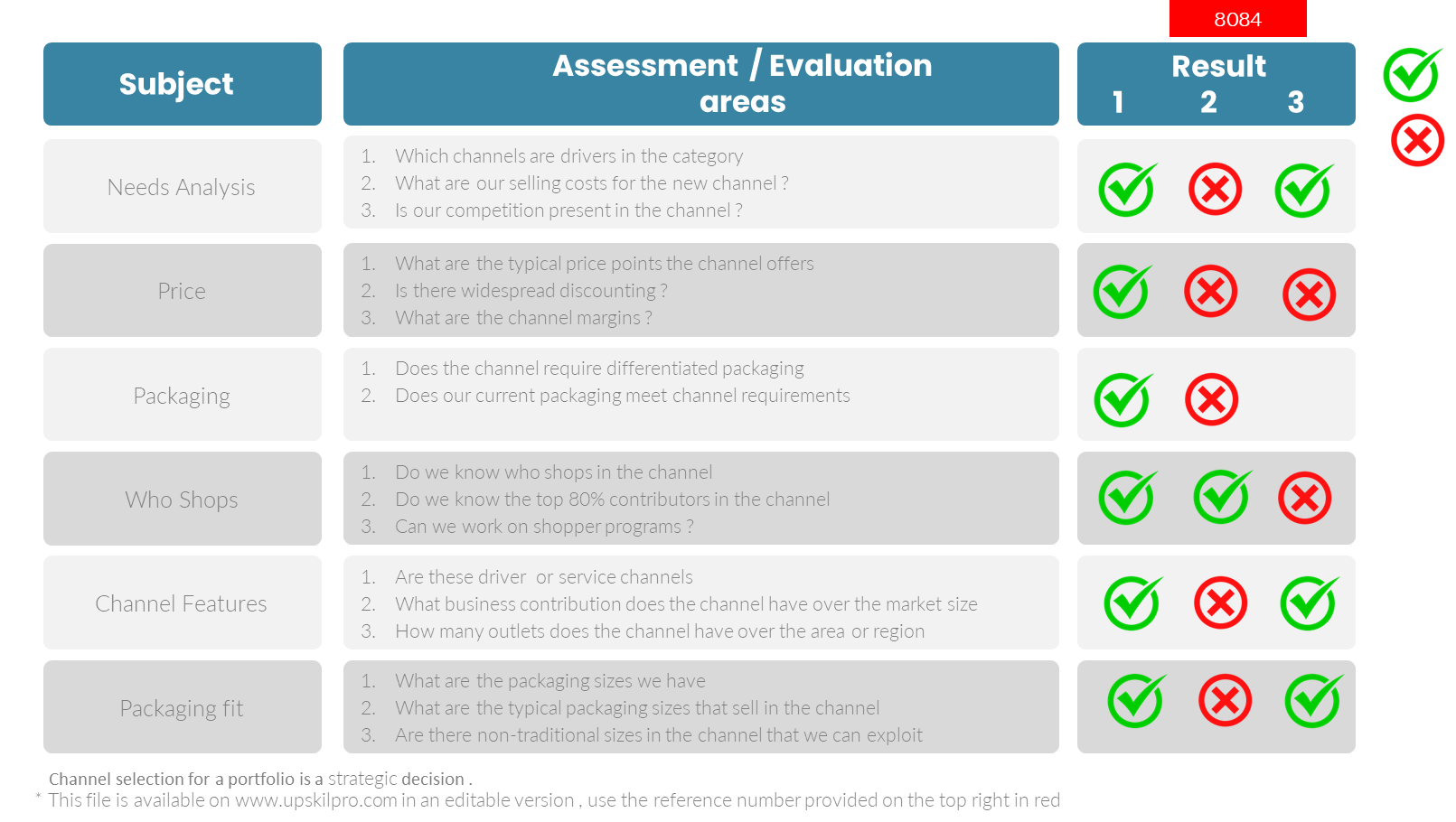 2
www.upskilpro.com